Noise in Communication Systems
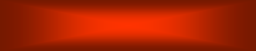 Introduction
Thermal Noise
Shot Noise
Low Frequency or Flicker Noise
Excess Resister Noise
Burst or Popcorn Noise
General Comments
Noise Evaluation – Overview
Matched Communication Systems
Signal - to – Noise
Noise Factor – Noise Figure
Noise Figure / Factor for Active Elements
Noise Temperature
	Noise Figure / Factors for Passive Elements
1. Introduction
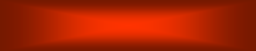 Noise is a general term which is used to describe an unwanted signal which affects a wanted signal. These unwanted signals arise from a variety of sources which may be considered in one of two main categories:-

Interference, usually from a human source (man made)
Naturally occurring random noise

Interference

	Interference arises for example, from other communication systems (cross talk), 50 Hz supplies (hum) and harmonics, switched mode power supplies, thyristor circuits, ignition (car spark plugs) motors… etc.
1. Introduction (Cont’d)
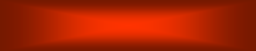 Natural Noise

	Naturally occurring external noise sources include atmosphere disturbance (e.g. electric storms, lighting, ionospheric effect etc), so called ‘Sky Noise’ or Cosmic noise which includes noise from galaxy, solar noise and ‘hot spot’ due to oxygen and water vapour resonance in the earth’s atmosphere.
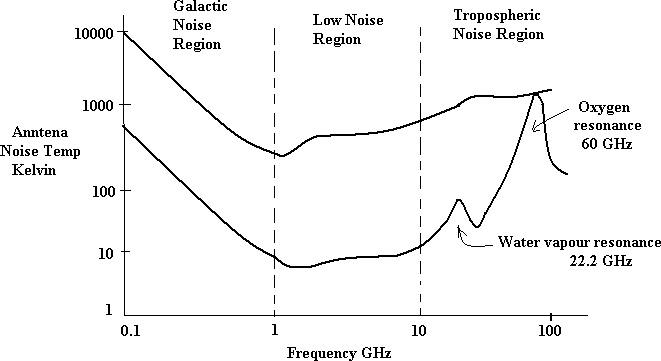 2.	Thermal Noise (Johnson Noise)
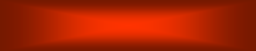 This type of noise is generated by all resistances (e.g. a resistor, semiconductor, the resistance of a resonant circuit, i.e. the real part of the impedance, cable etc).
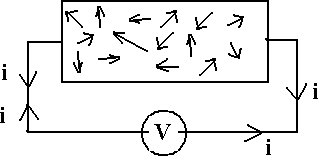 Experimental results (by Johnson) and theoretical studies (by Nyquist) give
the mean square noise voltage as
_ 2
V	 4 k TBR (volt 2 )
Where	k = Boltzmann’s constant = 1.38 x 10-23 Joules per K T = absolute temperature
B = bandwidth noise measured in (Hz) R = resistance (ohms)
2.	Thermal Noise (Johnson Noise) (Cont’d)
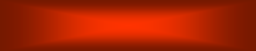 The law relating noise power, N, to the temperature and bandwidth is

			N = k TB watts

Thermal noise is often referred to as ‘white noise’ because it has a uniform ‘spectral density’.
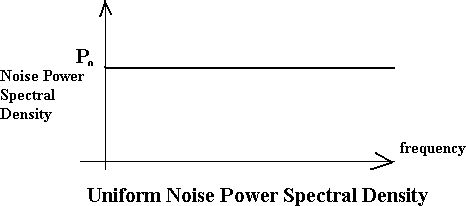 3.	Shot Noise
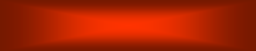 Shot noise was originally used to describe noise due to random fluctuations in electron emission from cathodes in vacuum tubes (called shot noise by analogy with lead shot).
Shot noise also occurs in semiconductors due to the liberation of charge carriers.
For pn junctions the mean square shot noise current is
I	2 I	q	B
2
I	2
(amps)2
n
DC	o	e
Where
is the direct current as the pn junction (amps) is the reverse saturation current (amps)
is the electron charge = 1.6 x 10-19 coulombs B is the effective noise bandwidth (Hz)

Shot noise is found to have a uniform spectral density as for thermal
noise
4.	Low Frequency or Flicker Noise
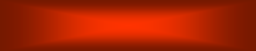 Active devices, integrated circuit, diodes, transistors etc also exhibits a low frequency noise, which is frequency dependent (i.e. non uniform) known as flicker noise or ‘one – over – f’ noise.
Excess Resistor Noise
Thermal noise in resistors does not vary with frequency, as previously noted, by many resistors also generates as additional frequency dependent noise referred to as excess noise.
Burst Noise or Popcorn Noise
Some semiconductors also produce burst or popcorn noise with a
2
spectral density which is proportional to  1
	f 
	
5. General Comments
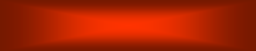 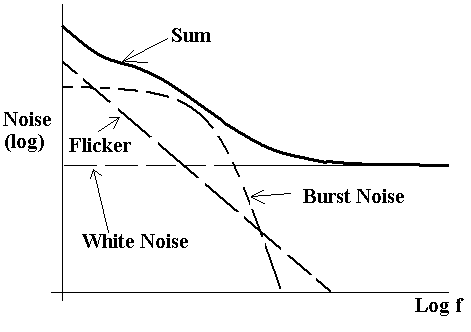 For frequencies below a few KHz (low frequency systems), flicker and popcorn noise are the most significant, but these may be ignored at higher frequencies where ‘white’ noise predominates.
6. Noise Evaluation
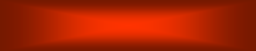 The essence of calculations and measurements is to determine the signal power to Noise power ratio, i.e. the (S/N) ratio or (S/N)
expression in dB.	  S  
  S 
N
 N 

 ratio
 S	
 S	
 10  log
 N 
	
10
N

	
 dB
Also	recall	that
 S ( mW	) 
S	 10 log
	
dBm
10
1mW


 N ( mW	) 
and	N
 10 log
	
dBm
10
1mW


i.e.  S	
10 log	S  10 log	N
 N 
10
10

 dB
 S	
 S	 N
 N 
dBm
dBm

 dB
6. Noise Evaluation (Cont’d)
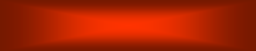 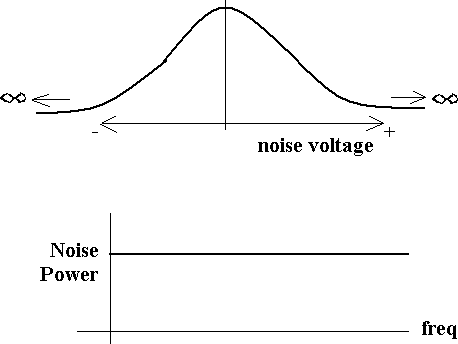 The probability of amplitude of noise at any frequency or in any band of frequencies (e.g. 1 Hz, 10Hz… 100 KHz .etc) is a Gaussian distribution.
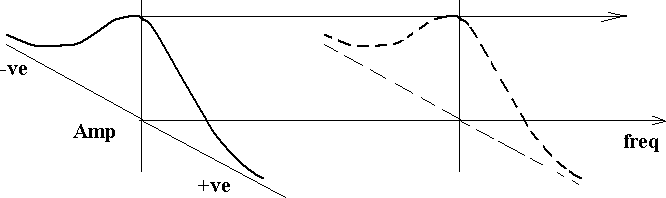 6. Noise Evaluation (Cont’d)
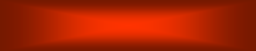 Noise may be quantified in terms of noise power spectral density, po watts per Hz, from which Noise power N may be expressed as
N= po Bn watts
Ideal low pass filter
Bandwidth B Hz = Bn N= po Bn watts
Practical LPF
3 dB bandwidth shown, but noise does not suddenly cease
at	B3dB
Therefore,	Bn > B3dB,	Bn	depends on actual filter. N= p0 Bn
In general the equivalent noise bandwidth is > B3dB.
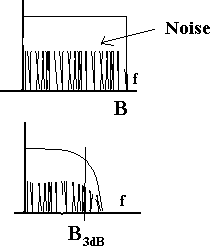 7. Matched Communication Systems
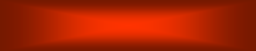 In communication systems we are usually concerned with the noise (i.e. S/N) at the receiver end of the system.
The transmission path may be for example:-

Or

An equivalent circuit, when the line is connected to the receiver is shown below.
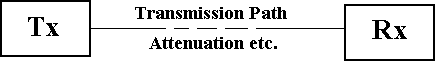 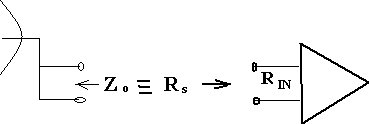 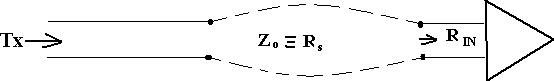 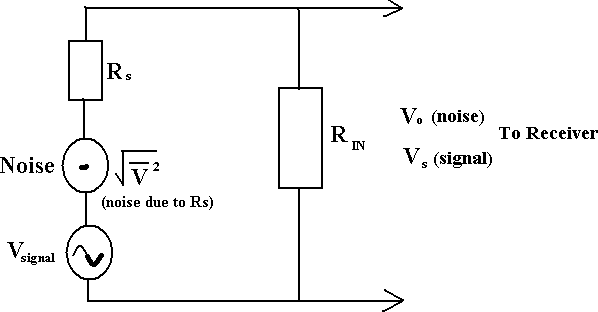 7. Matched Communication Systems (Cont’d)
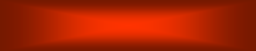 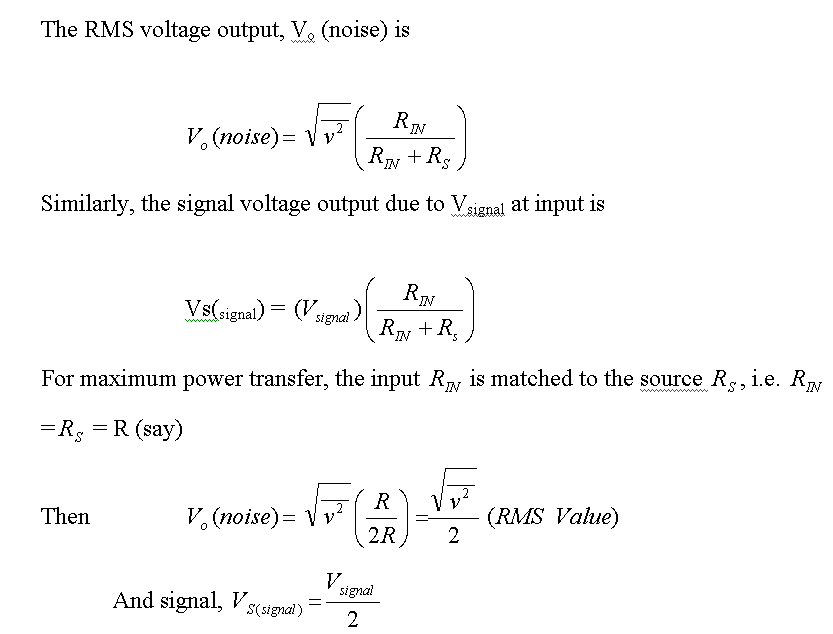 8. Signal to Noise
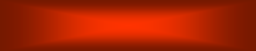 The signal to noise ratio is given by
S	 Signal Power
N	Noise Power
The signal to noise in dB is expressed by
 S 	 S 
10 log
	
	
dB	10
N
N
	
	
 S  
 S	 N
 N 
dBm	for S and N measured in mW.
dB	dBm
	
12. Noise Factor- Noise Figure
Consider the network shown below,
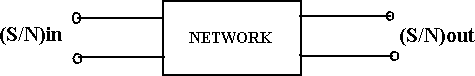 9. Noise Factor- Noise Figure (Cont’d)
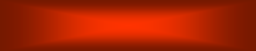 The amount of noise added by the network is embodied in the Noise Factor F, which is defined by
S N 
 IN
S
Noise factor F =
N
OUT
F equals to 1 for noiseless network and in general F > 1. The noise figure in the noise factor quoted in dB
Noise Figure F dB = 10 log10 F	F ≥ 0 dB

The noise figure / factor is the measure of how much a network degrades the (S/N)IN, the lower the value of F, the better the network.
9. Noise Figure – Noise Factor for Active Elements
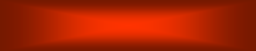 For active elements with power gain G>1, we have
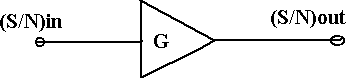 S N 
 IN
SIN	NOUT
NIN	SOUT
SOUT  G SIN
S
But
F =
=
N OUT
Therefore
F  SIN
NOUT
 NOUT
G SIN
G NIN
NIN
Since in general F v> 1 , then	NOUT is increased by noise due to the active element i.e.
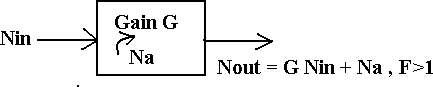 Na represents ‘added’ noise measured at the output. This added noise may be referred to the input as extra noise, i.e. as equivalent diagram is
9. Noise Figure – Noise Factor for Active Elements (Cont’d)
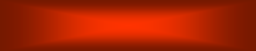 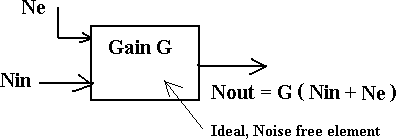 Ne is extra noise due to active elements referred to the input; the element is thus effectively noiseless.
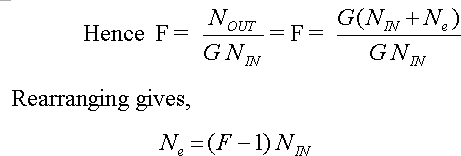 10. Noise Temperature
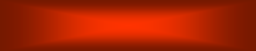 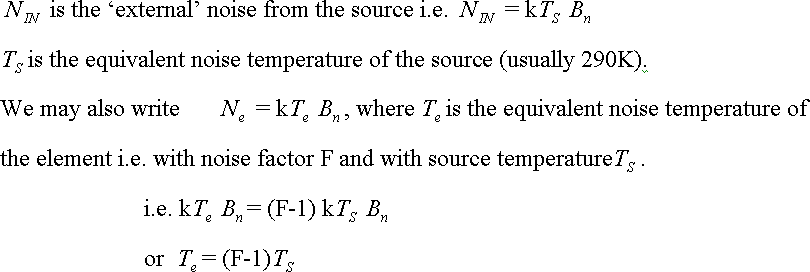 11. Noise Figure – Noise Factor for Passive Elements
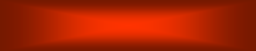 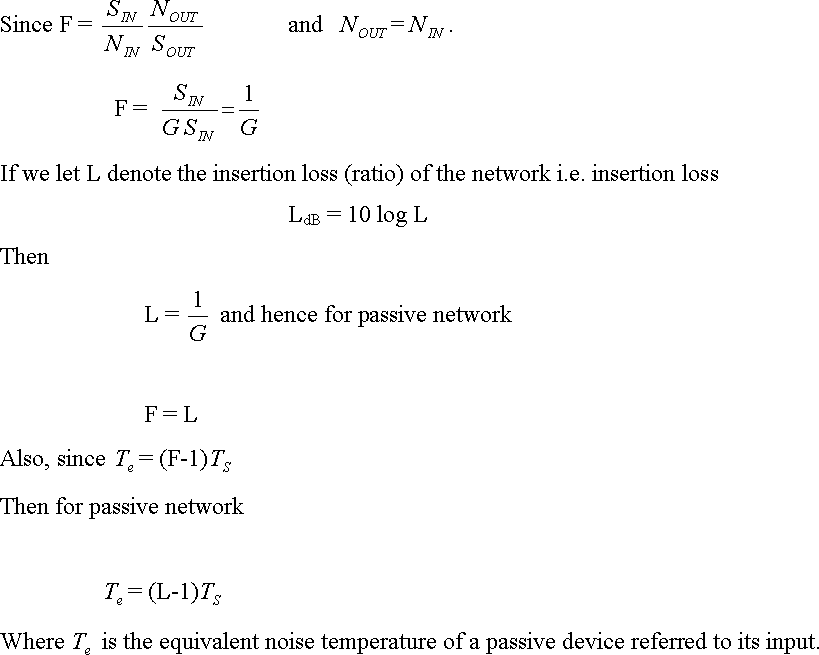